Figure 4. Polar views of recent (a) temperature and (b) precipitation anomalies for the period 2001–2014 compared with ...
BioScience, Volume 67, Issue 2, February 2017, Pages 118–133, https://doi.org/10.1093/biosci/biw158
The content of this slide may be subject to copyright: please see the slide notes for details.
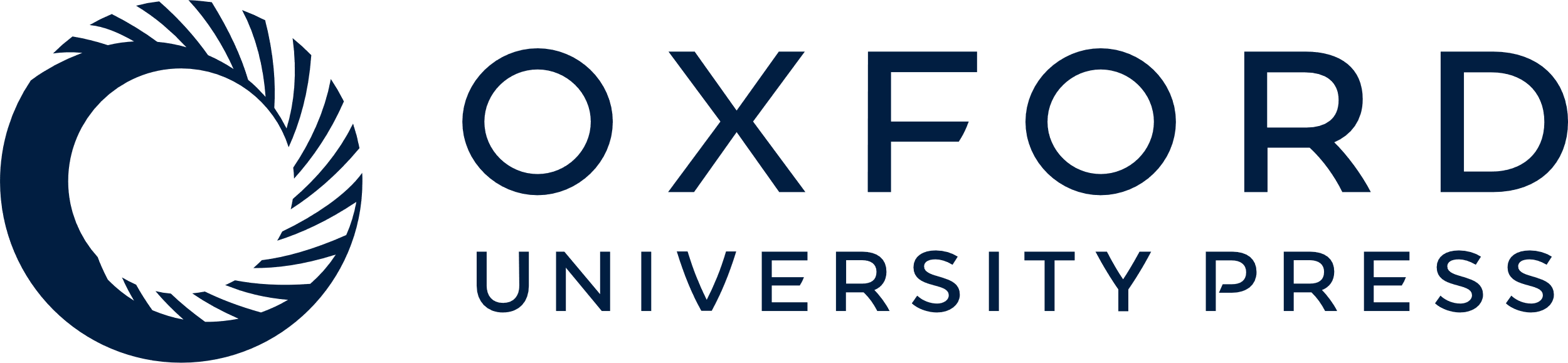 [Speaker Notes: Figure 4. Polar views of recent (a) temperature and (b) precipitation anomalies for the period 2001–2014 compared with 1979–2000, showing the recent climate change in west Greenland, particularly the marked warming. Maps generated via www.ClimateReanalyzer.org (Climate Change Institute, University of Maine).


Unless provided in the caption above, the following copyright applies to the content of this slide: © The Author(s) 2017. Published by Oxford University Press on behalf of the American Institute of Biological Sciences.This is an Open Access article distributed under the terms of the Creative Commons Attribution License (http://creativecommons.org/licenses/by/4.0/), which permits unrestricted reuse, distribution, and reproduction in any medium, provided the original work is properly cited.]